永慶房屋
PDA的貢獻
03/30/2011
1
[Speaker Notes: 這個 簡報示範 PowerPoint 的新功能，而且使用投影片放映來檢視的效果最佳。這些投影片是為了讓您瞭解，使用 PowerPoint 2010 可以讓您建立出多棒的簡報!

如需更多範例範本，請按一下 [檔案] 索引標籤，然後在 [新增] 索引標籤上按一下 [範例範本]。]
PDA的貢獻
在最短的時間內便掌握了所有的房屋資訊，搖身一變成為數位經紀人。經紀人只要使用「宅速配系統」的PDA，就能高效率地讓客戶在一分鐘內完成配對，並自行挑選出中意的房子。
數位經紀人
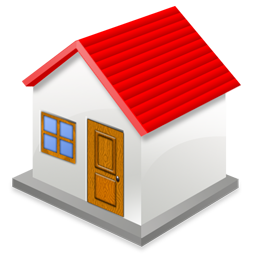 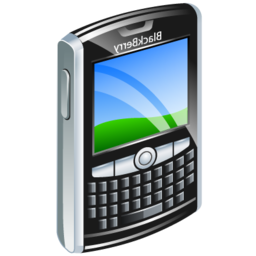 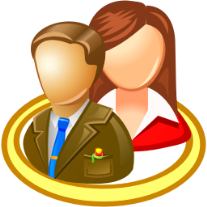 2
PDA的貢獻
永慶房屋卻可以在一分鐘之內使用PDA，讓買方使用最高可達20項、賣方最高可達18項的挑選配對條件，同時在買賣之間完成搜尋2000個潛在買方及500間房子的機會，大大的提升了房屋仲介業的成交效率，為房仲業的M化科技化寫下歷史性的新頁。
快速配對
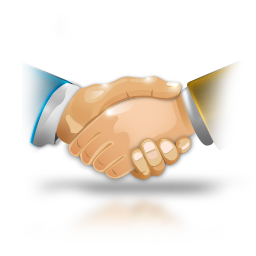 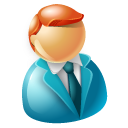 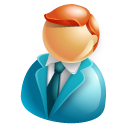 買方20項挑選配對條件
賣方18項挑選配對條件
3